Physics 1 – Sept 10, 2019
Get out 2.1 p6 Worksheet and the Extra Graphing Error Practice for  two Homework Checks.
P3 Challenge – Do Now
A car traveling 85 km/h strikes a concrete wall. The front end of the car compresses and the crash test dummy comes to rest after traveling 0.80 m. a) a) How long did this crash take (in seconds)?  b) What was the constant acceleration of the dummy during the collision? 
Pick up Review WS, Study Guide, and 2 sheets for Reaction Time Activity
IB 2.1 Motion
1D Motion (FreeFall)
Agenda for IB 2.1 Motion
Constant acceleration Homework Review 
Extra Graphing Error Practice Homework
Freefall
Reaction Time Activity
 Assignment: 
IB 2.1 1D Motion Practice Worksheet p 7   
Complete the Reaction time activity
Unit 1 Test Tuesday Sept 17
Const A Homework Answers
Check your answers for accuracy.
46. 2.20 m/s
47. a) 27.9 m/s	b) 9.48 m/s		
48.  6 m/s
49. a) 0.9 m		b) 3.6 m		c) 8.1 m
50. a) -5.3 m/s2 	b) 3.2 m
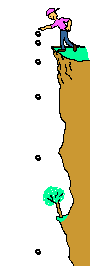 Freefall
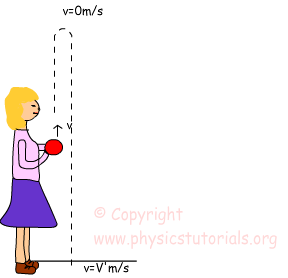 A special case of constant acceleration is an object in freefall: moving unhindered through air near earth in a vertical dimension.
Dropped
Launched from the ground going up, then coming down.
Launched up from a height
     Thrown down from a height
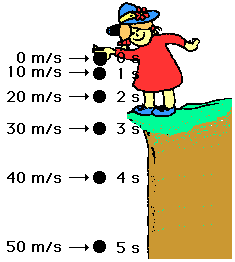 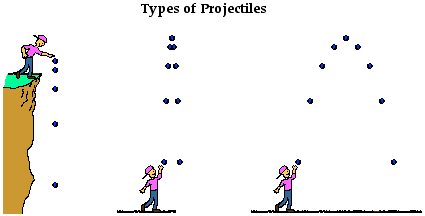 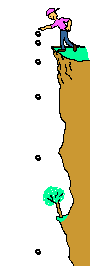 Freefall
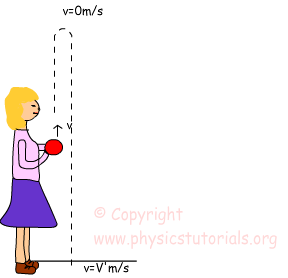 Default frame of reference sets y= 0 m at the ground with positive y directed upward. 
For all freefall problems, acceleration = –9.81 m/s2  (the acceleration due to gravity, always negative because g always pulls downward near earth) (a = -g)
At the top of a freefall motion where an object turns around, at that moment, the velocity is zero.
For the ground up, then down to ground again, the initial velocity up =  – final velocity down (Due to symmetry, velocities are equal and opposite.)
Time up = time down. Total time = 2 times time up
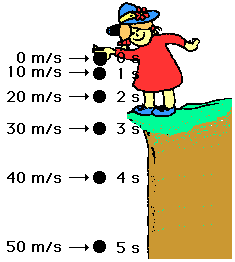 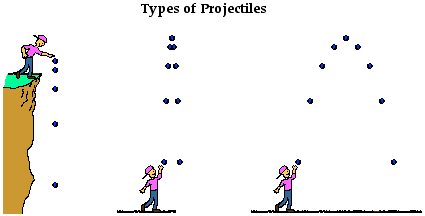 Sample Problem
A man riding in hot air balloon ascending at 3.50 m/s accidentally drops his phone over the side of the basket when the balloon is 16.3 m above the ground. a) With what velocity does his phone hit the ground? b) How long does it take for the phone to hit the ground? c) What maximum height does the phone reach?
Practice Problems
A man riding in a hot air balloon hovering at 15.0 m has his phone stolen by an angry girlfriend who throws the phone down at the ground at 8.5 m/s. a) With what velocity does the phone hit the ground? b) How long does he have to watch his phone in freefall?
Practice Problems
Earlier on this date, he had hit a hammer target launching a pellet to fall just short of hitting a bell at the top of a 2.00 m post. a) With what speed was the pellet launched if he was able to make it reach 1.80 m?  b) What minimum speed would he need to give the pellet to ring the bell? (Assume the pellet slides on a frictionless cord so is basically in freefall.)
Exit Slip - Assignment
Exit slip – none today

What’s Due?  (Pending assignments to complete.)
IB 2.1 1D Motion Practice Worksheet p7
Complete Reaction Time Activity
What’s Next?  (How to prepare for the next day)
Study IB 2.1 (1 D) p35-37